Para hacer ahora
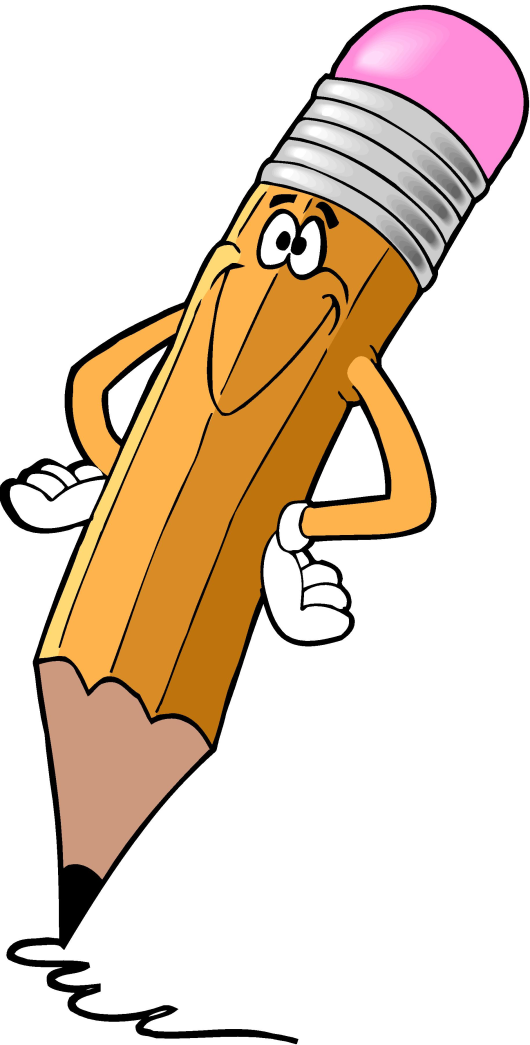 Hoy es el 10 de enero.
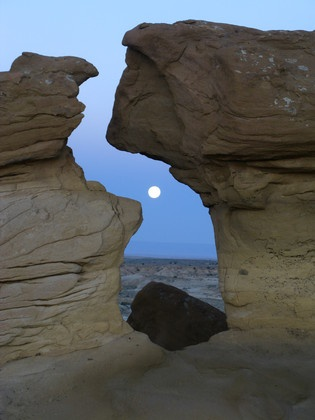 La cita del día
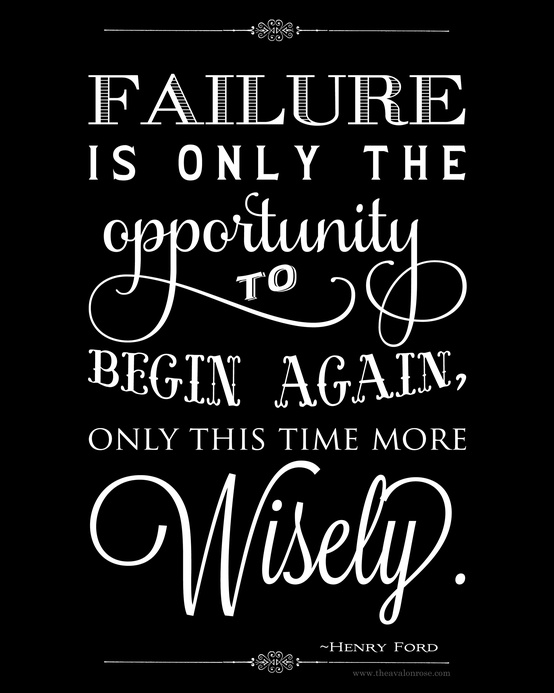 El objetivo
We are learning to state:
Clothing size
Whether clothing is expensive or inexpensive
Un repaso
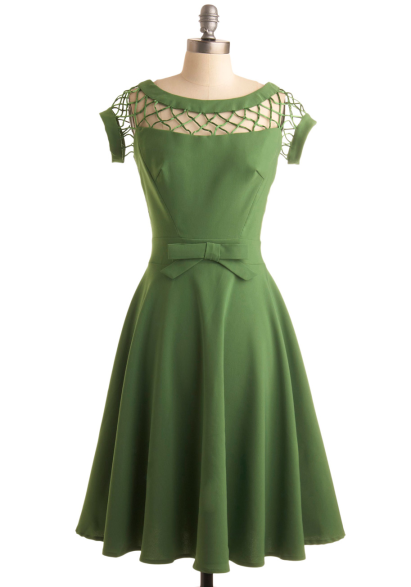 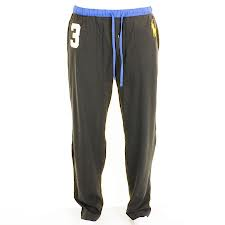 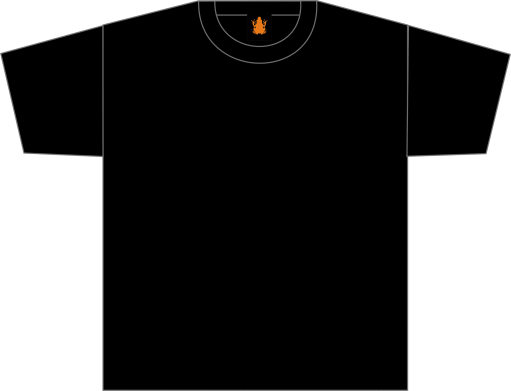 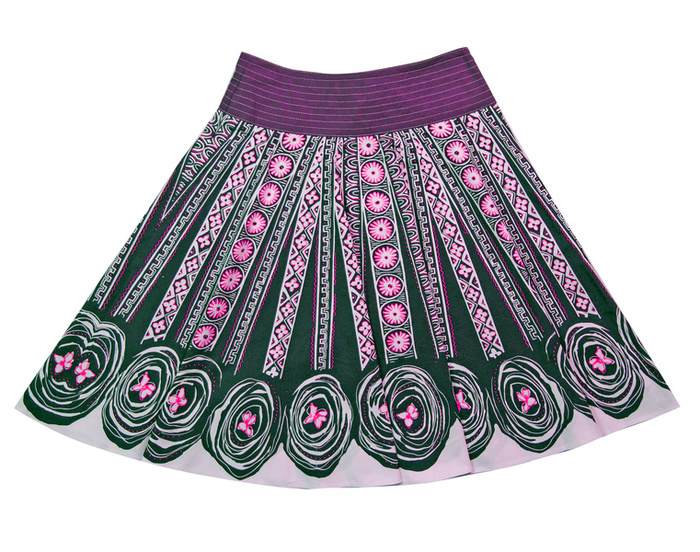 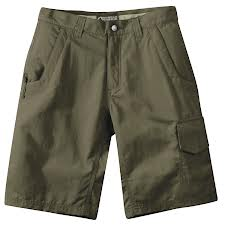 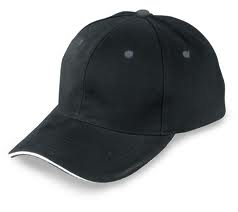 Un repaso
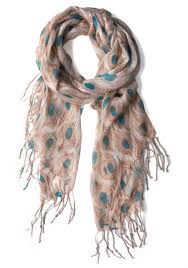 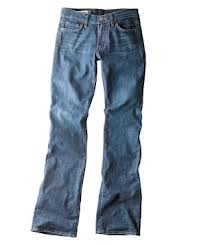 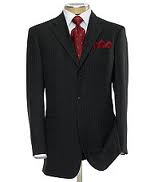 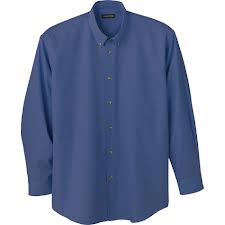 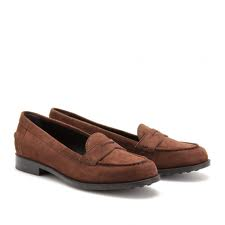 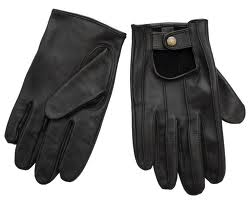 Spain          UK          USA
32                  4             0
34                  6             2
36                  8             4
38                 10            6
40                 12            8
42                 14           10
44                 16           12
46                 18           14
En la tienda de ropa
¿Qué talla usas?
Treinta y cuatro.
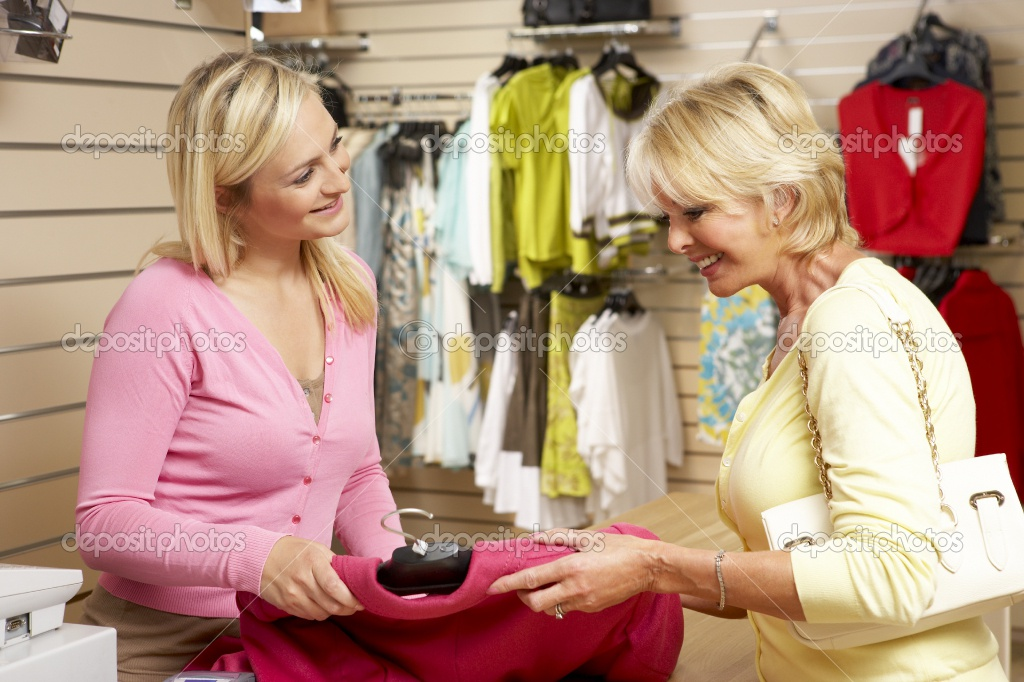 En la zapatería
¿Qué número usas?
Treinta y ocho.
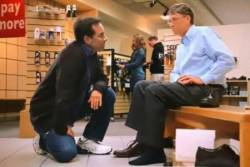 Más práctica
En la tienda de ropa:
44
40
32
38
En la zapatería: 
36
34
43
45
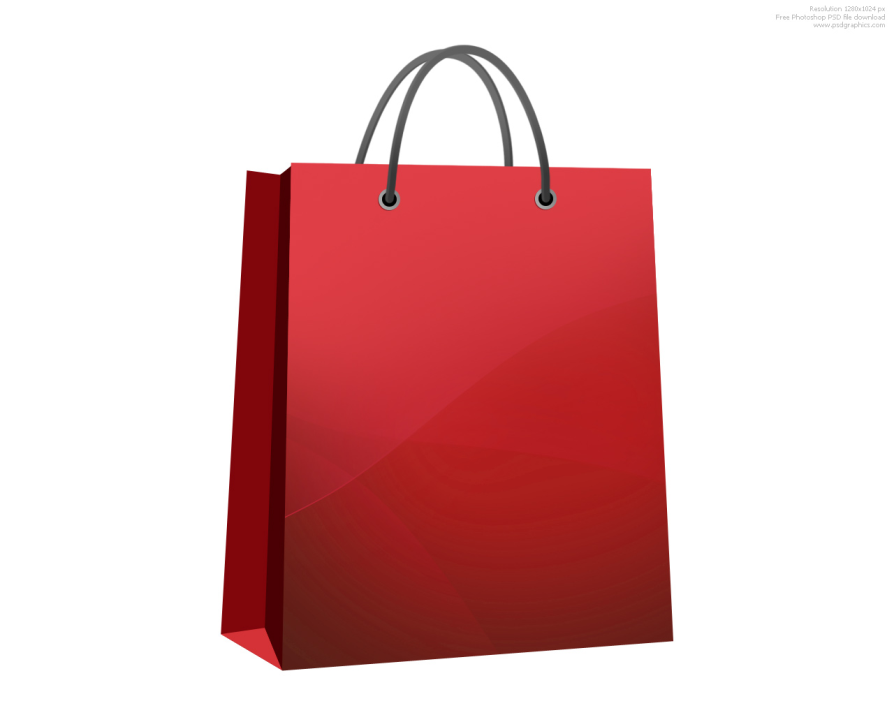 El precio
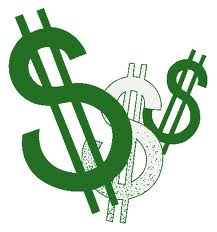 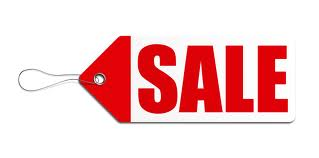 Barato
Barata
Caro
Cara
El precio
Caro/cara
Barato/barata
Cuesta mucho.
No cuesta mucho.
Cuesta poco.
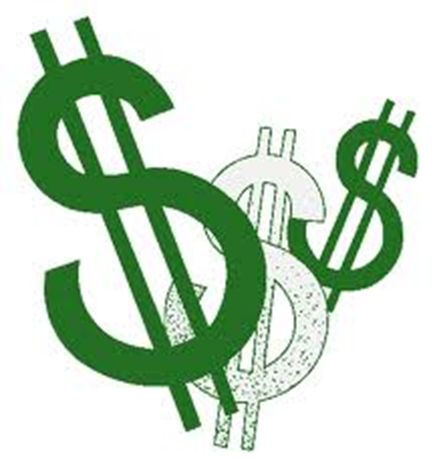 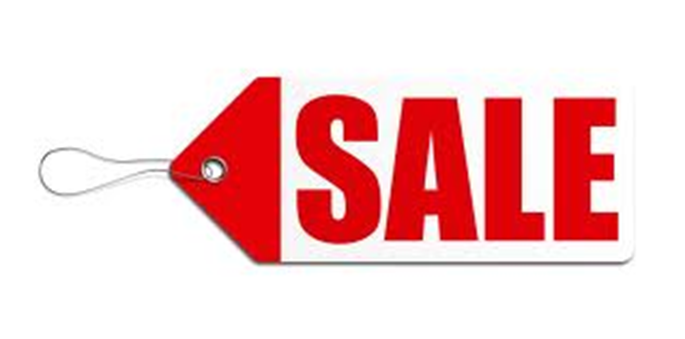 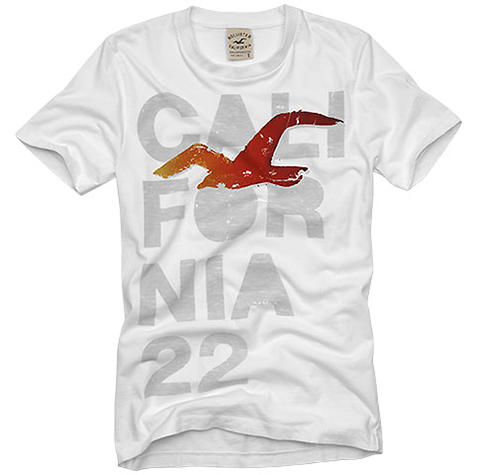 La camiseta cuesta mucho.

Es muy cara.
La gorra no cuesta mucho.  Cuesta poco.

Es barata.
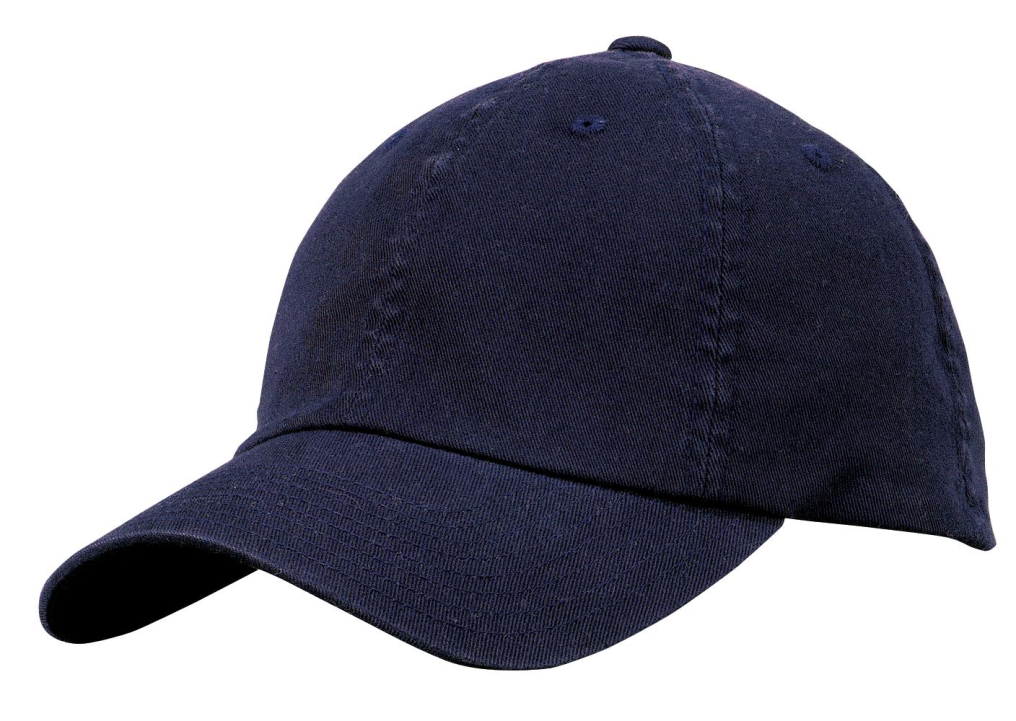 ¡CUIDADO!
La camisa es barata.
El vestido es barato.


La camisa es cara.
El vestido es caro.
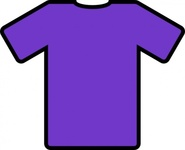 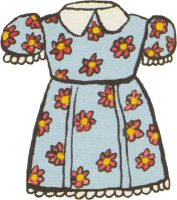 Unos ejemplosLa chaqueta es cara.
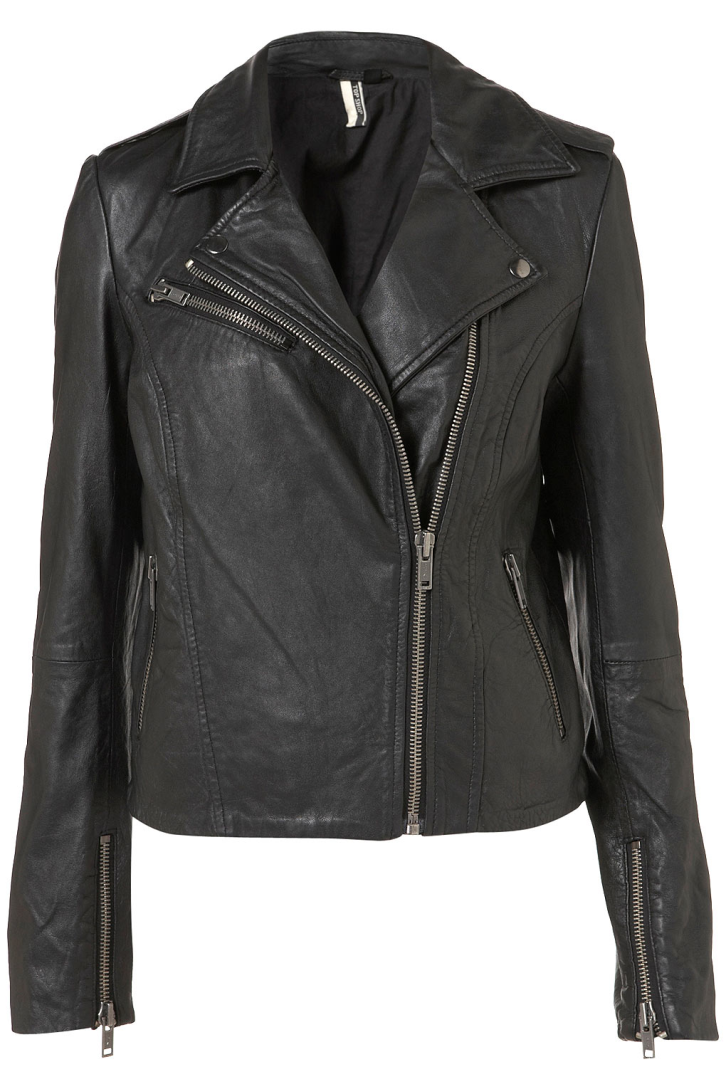 Unos ejemplosEl vestido es barato.
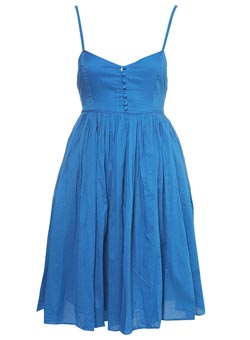 Unos ejemplosLa blusa es muy cara.
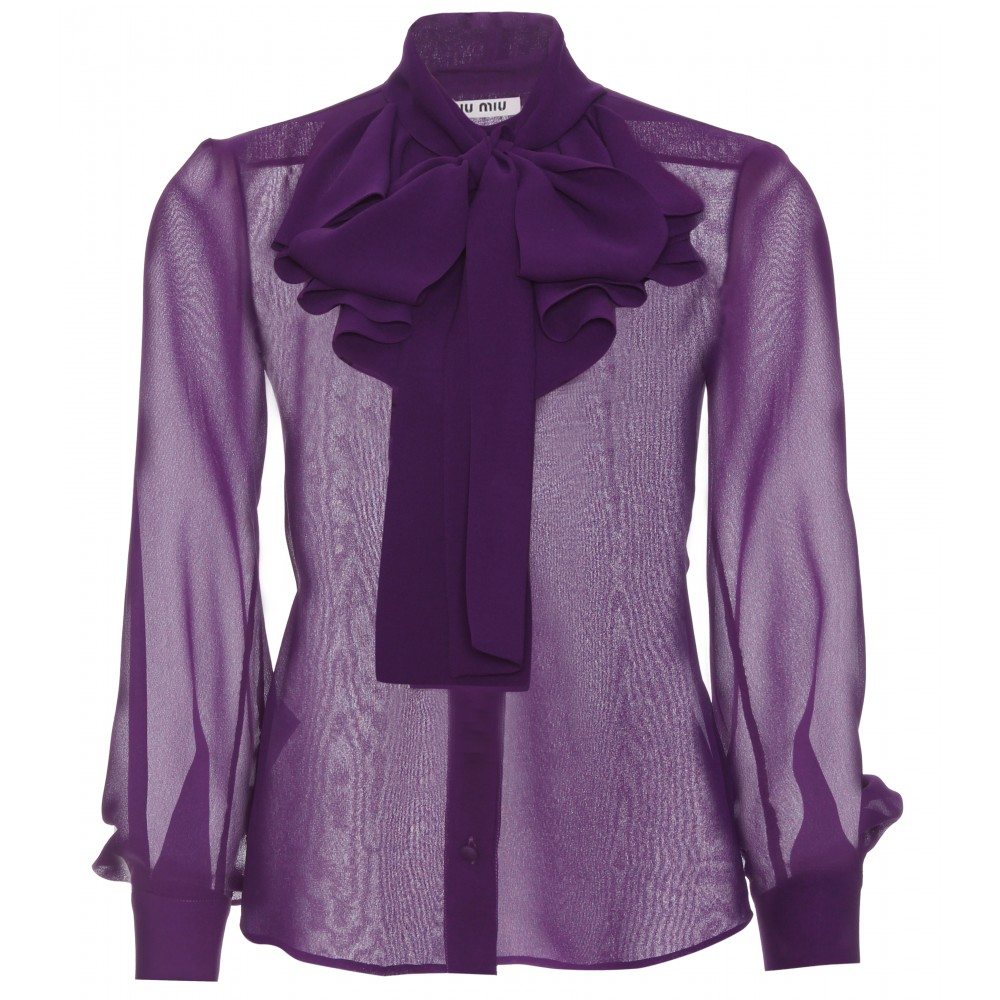 Unos ejemplosLa camiseta es barata.
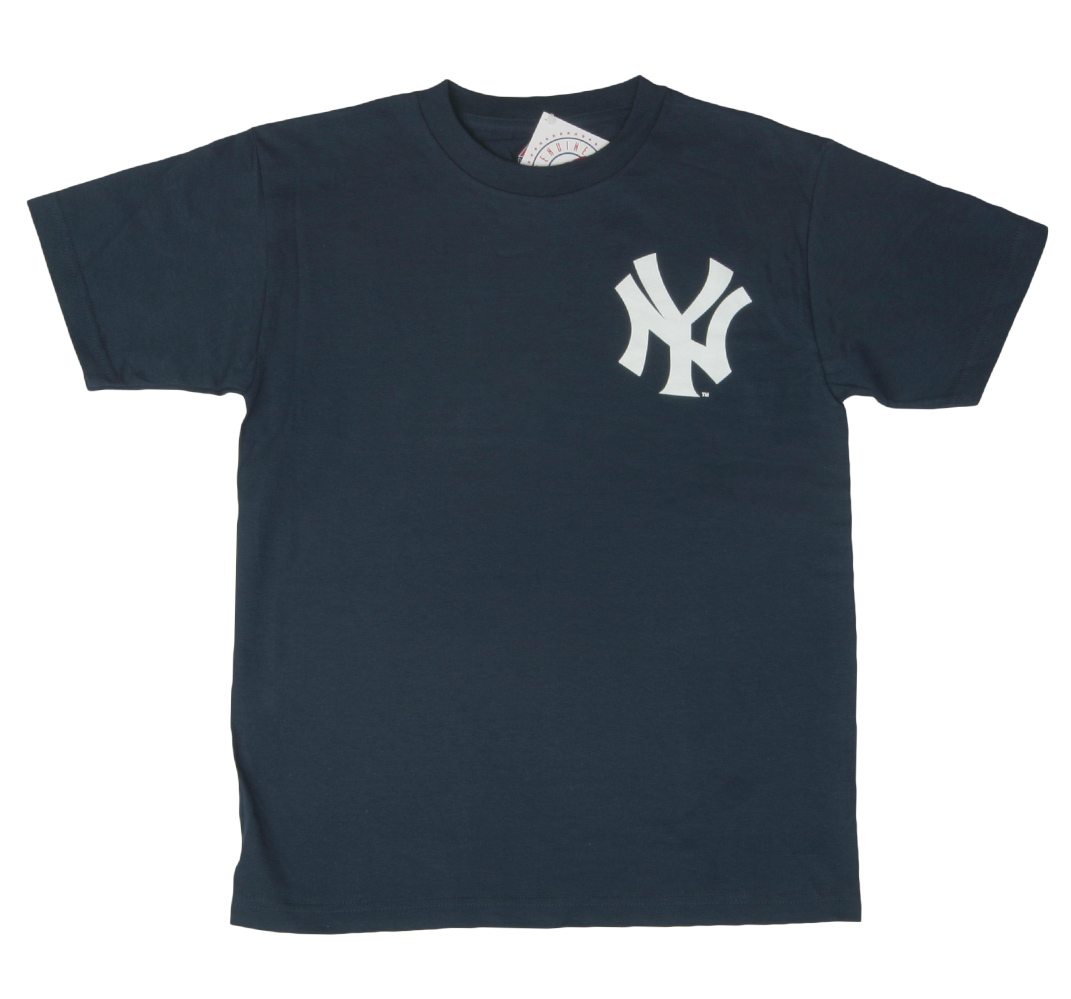 Unos ejemplosLos pantalones son muy caros.
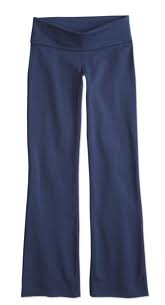 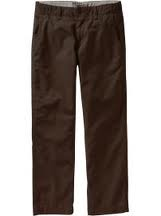 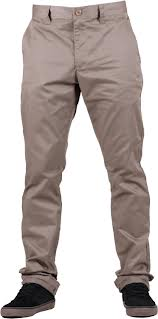 Unos ejemplosLos zapatos son baratos.
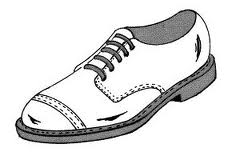 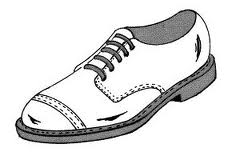 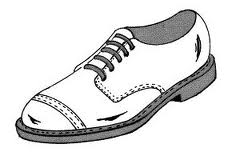 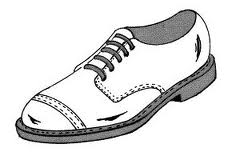 Más práctica
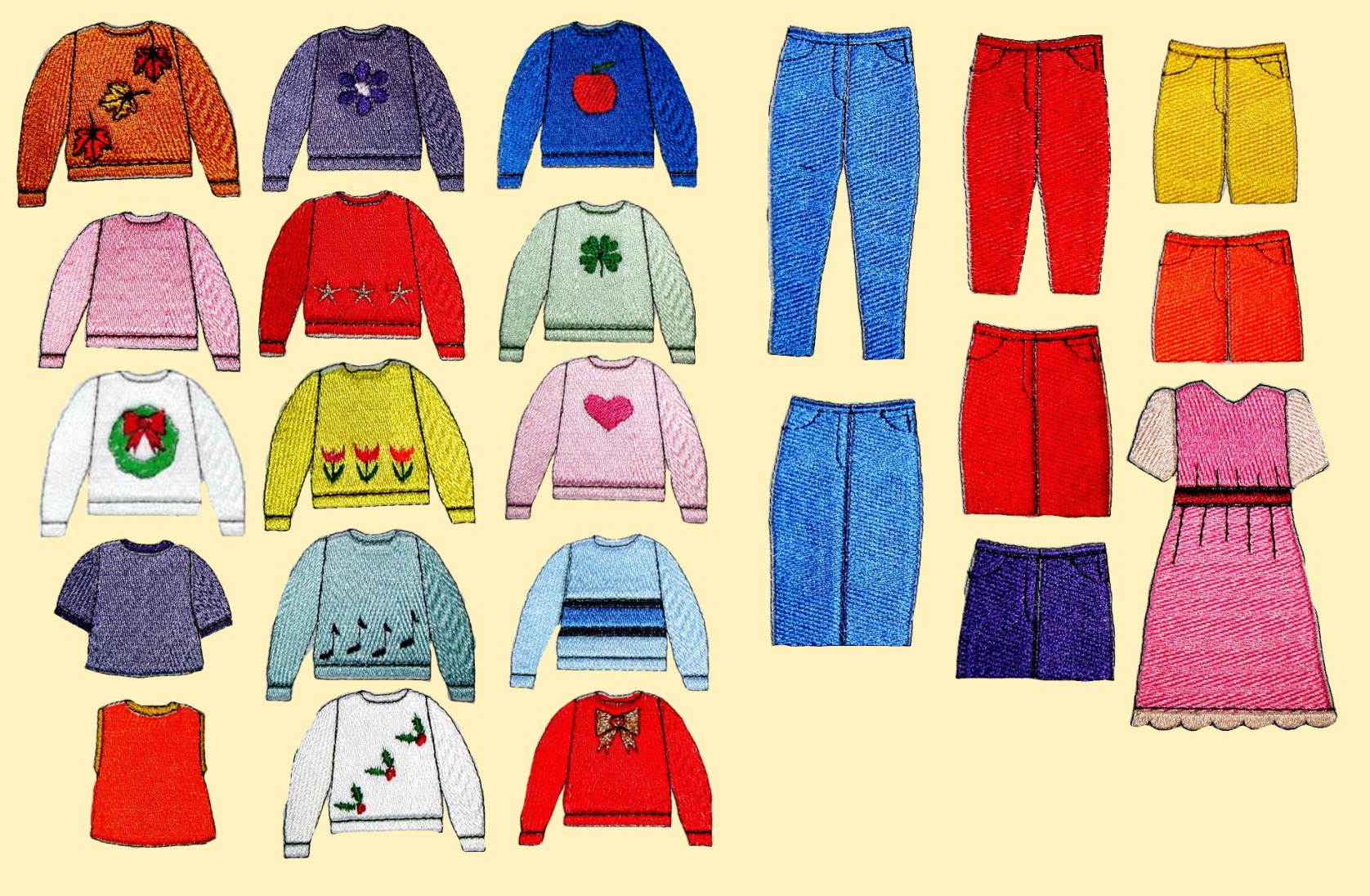 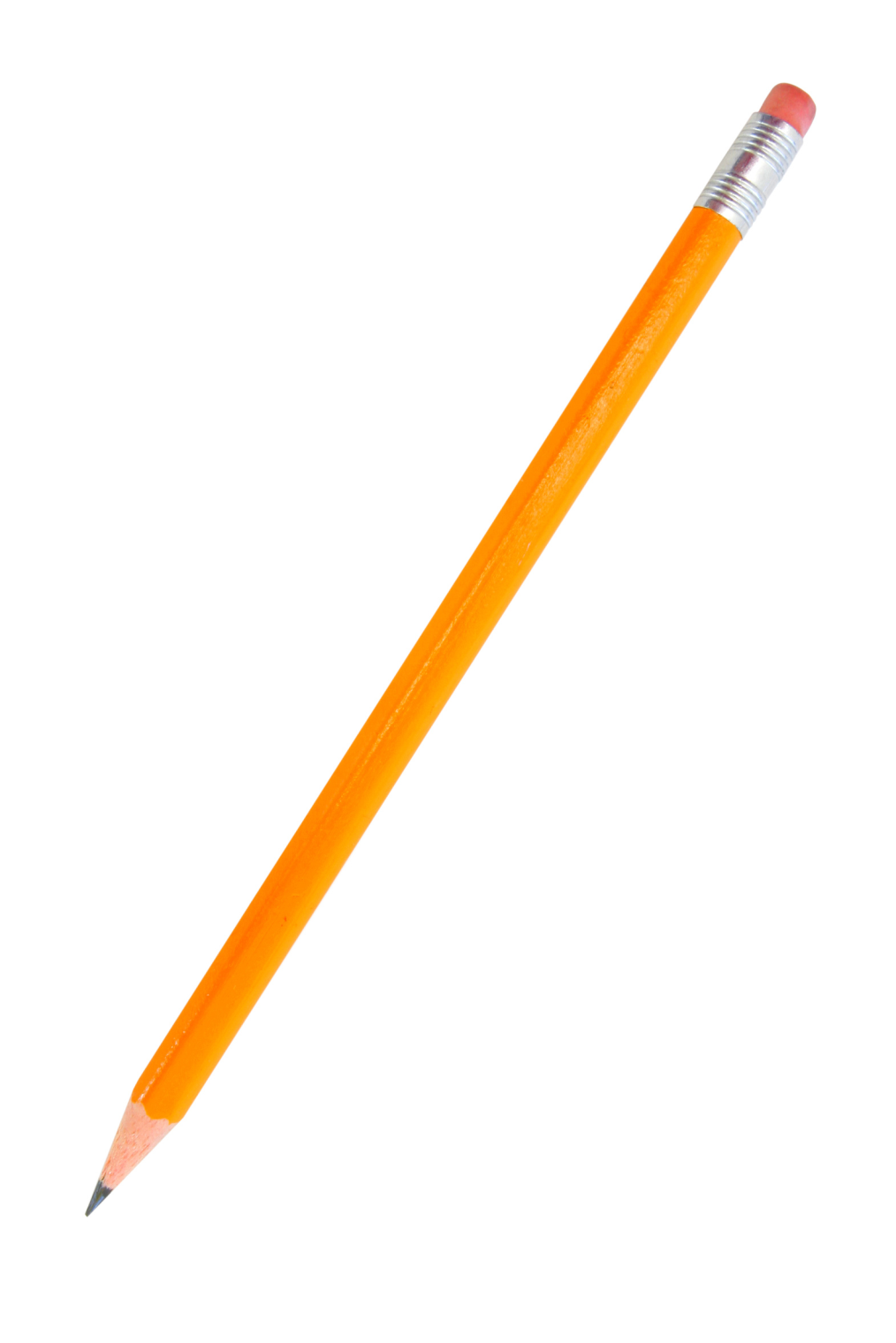 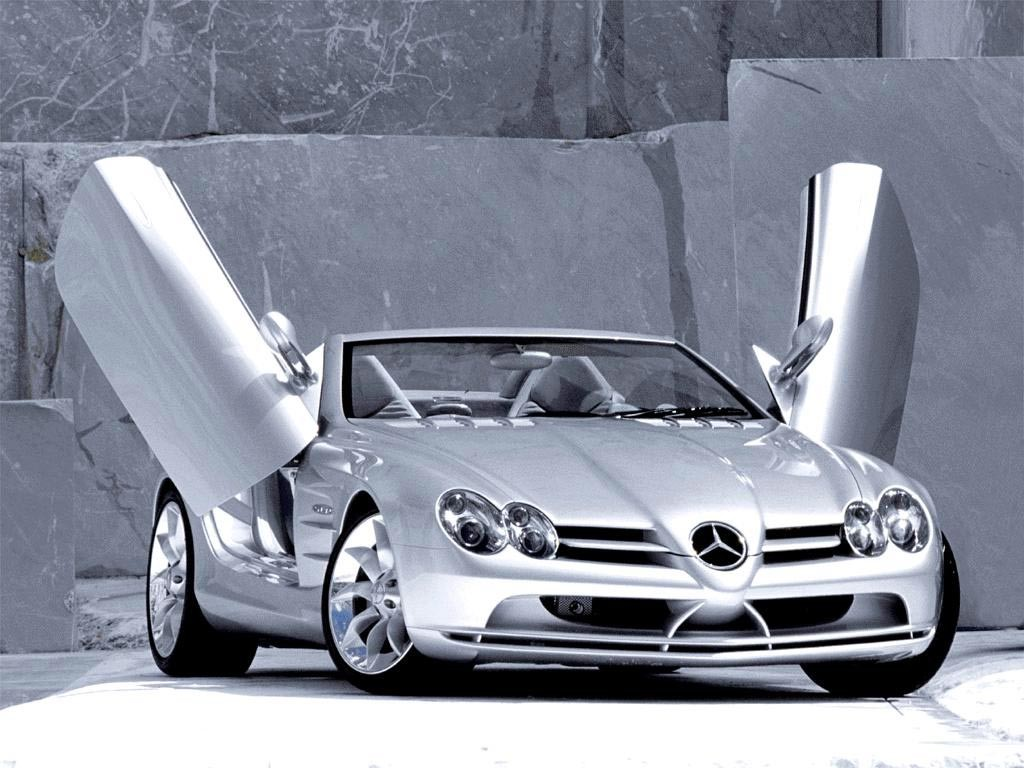 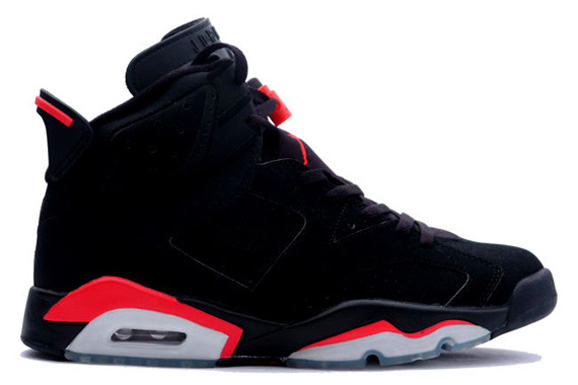 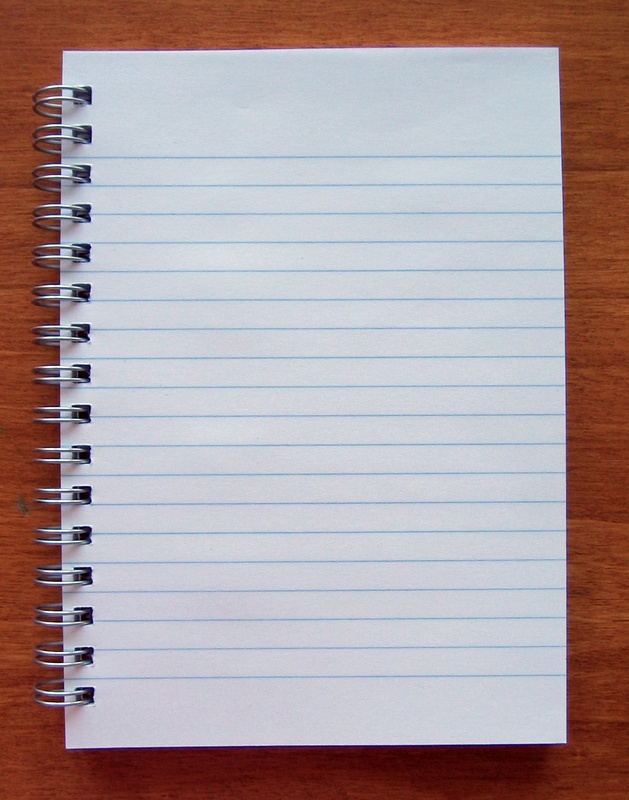 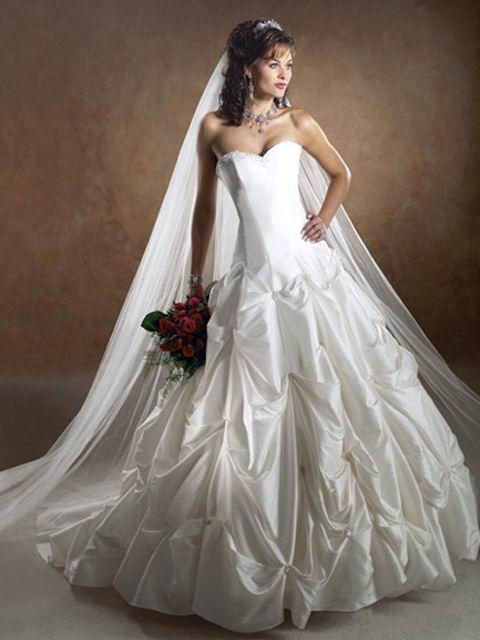